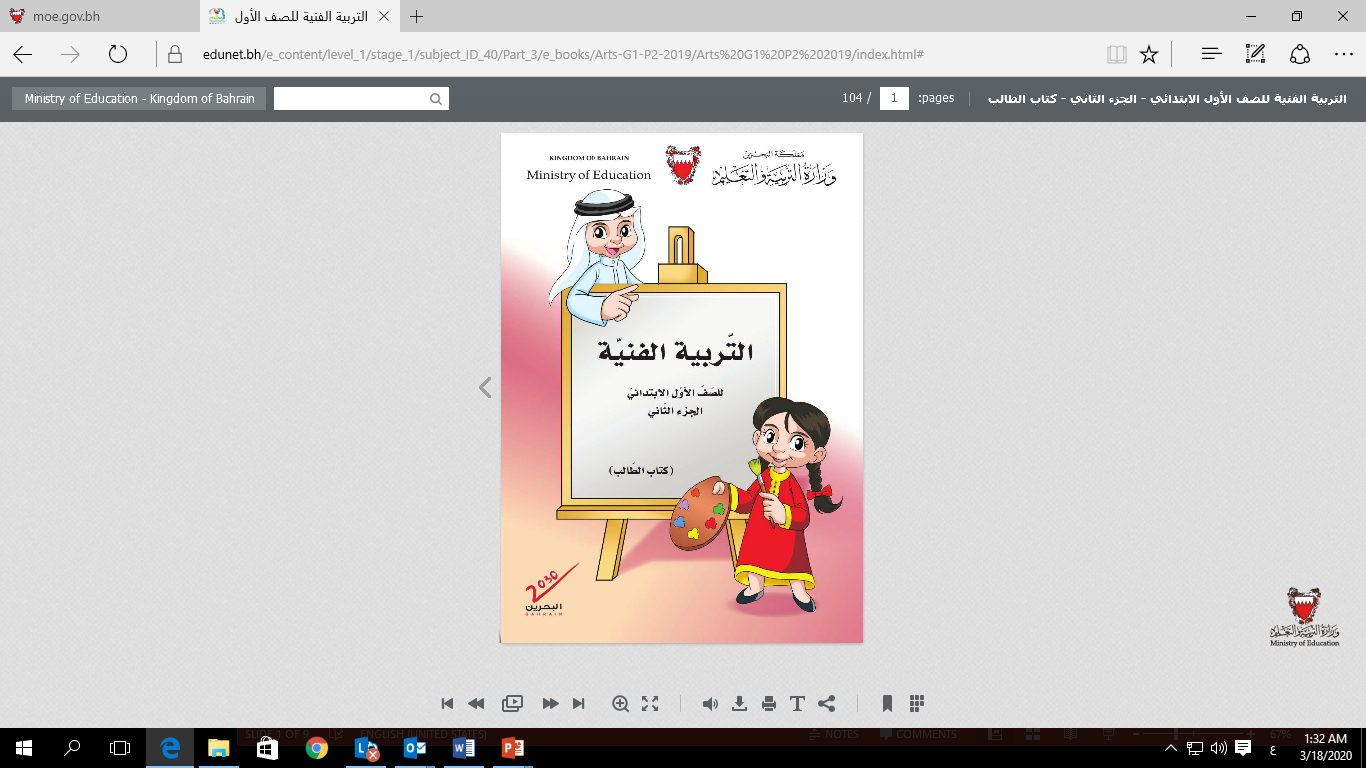 التربية الفنية
للصف الأول الابتدائي
كتاب الطالب (الجزء الثاني)
الوحدة الأولىالطباعة
الطباعة: هي أخذ التأثيرات السطحية ونقلها في قالب تحبيري على خامة أخرى واعتبارها مفردة تشكيلية يمكن تكرارها.
نشــــأة الطبـاعة
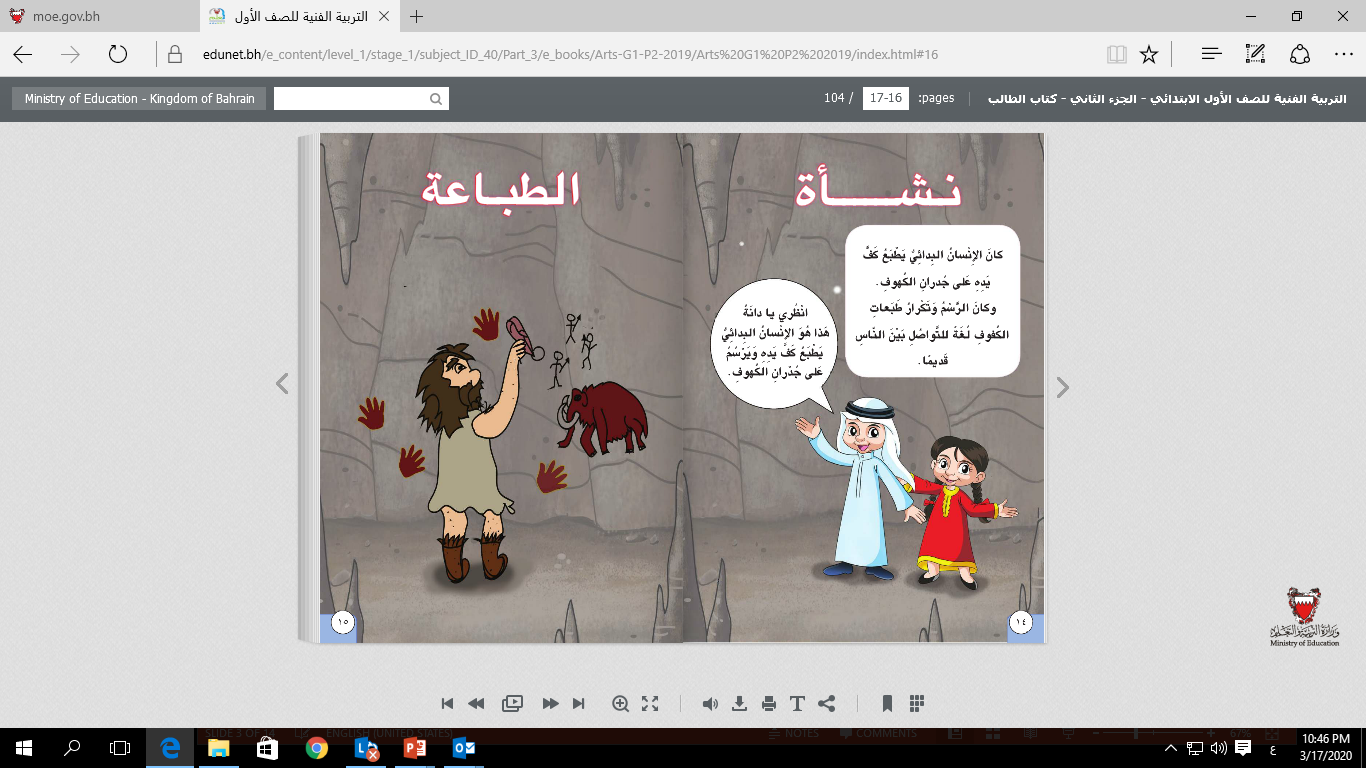 كان الانسان البدائي يطبع كف يده على جدران الكهوف.
وكان الرسم وتكرار طبعات الكفوف لغة للتواصل بين الناس قديماً.
الدرس الأول: الطباعة بكف اليد
أهداف الدرس:

يتعرف المتعلم نشأة الطباعة.
يتعرف المتعلم مفهوم البصمة.
الدرس الأول: الطباعة بكف اليد
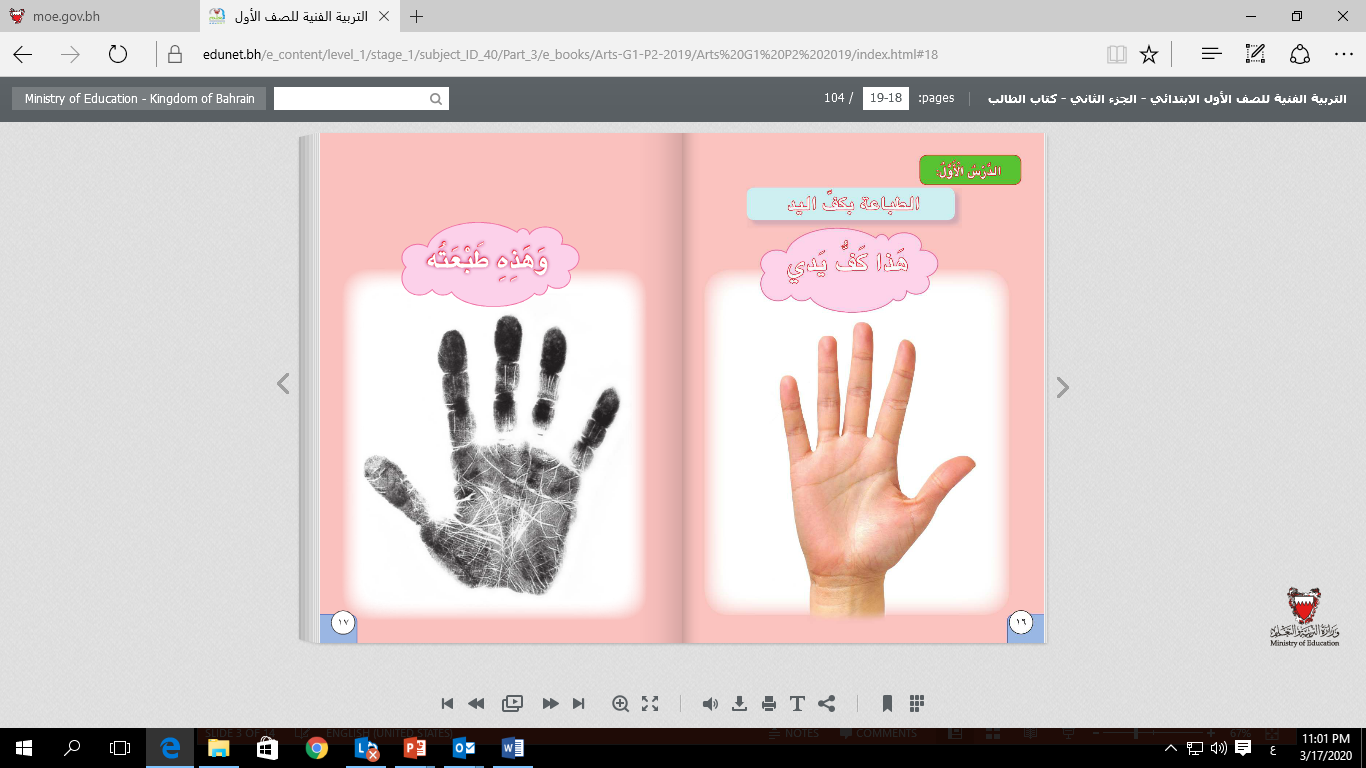 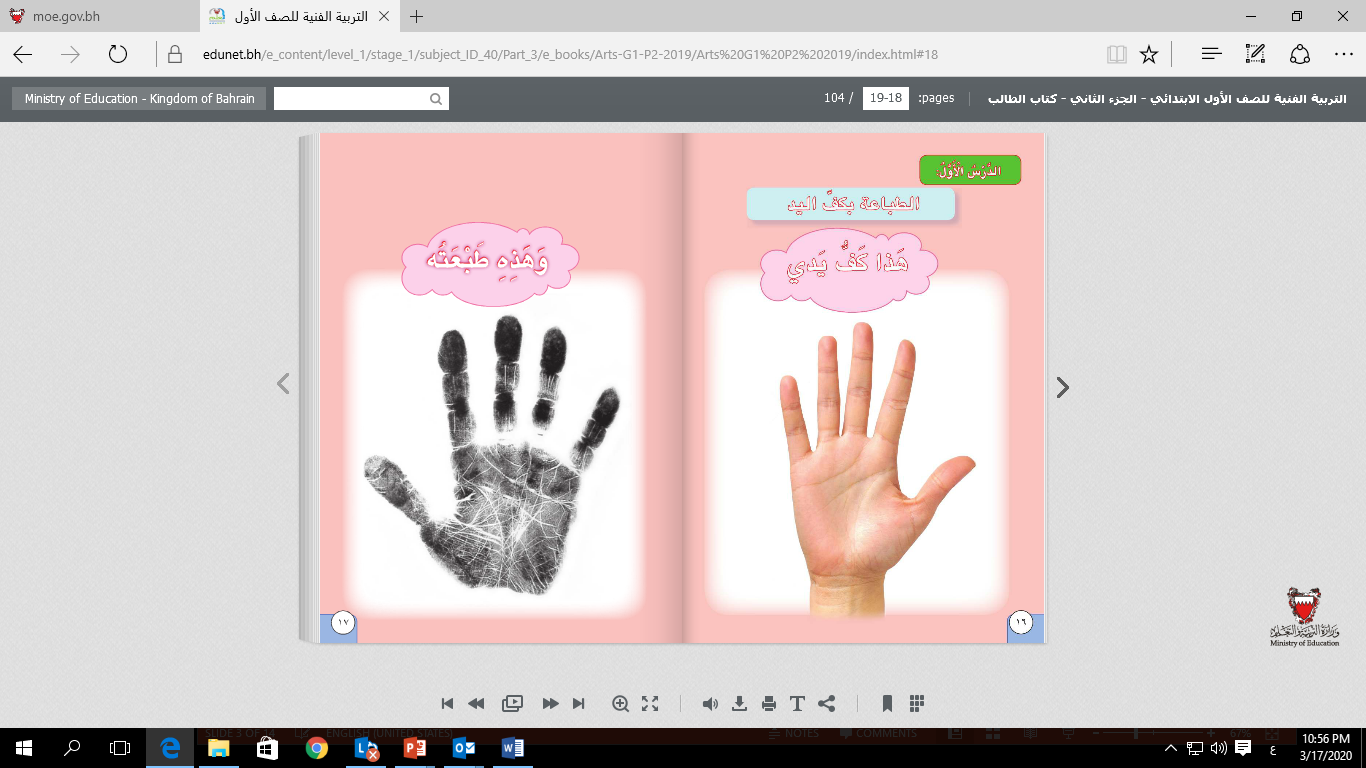 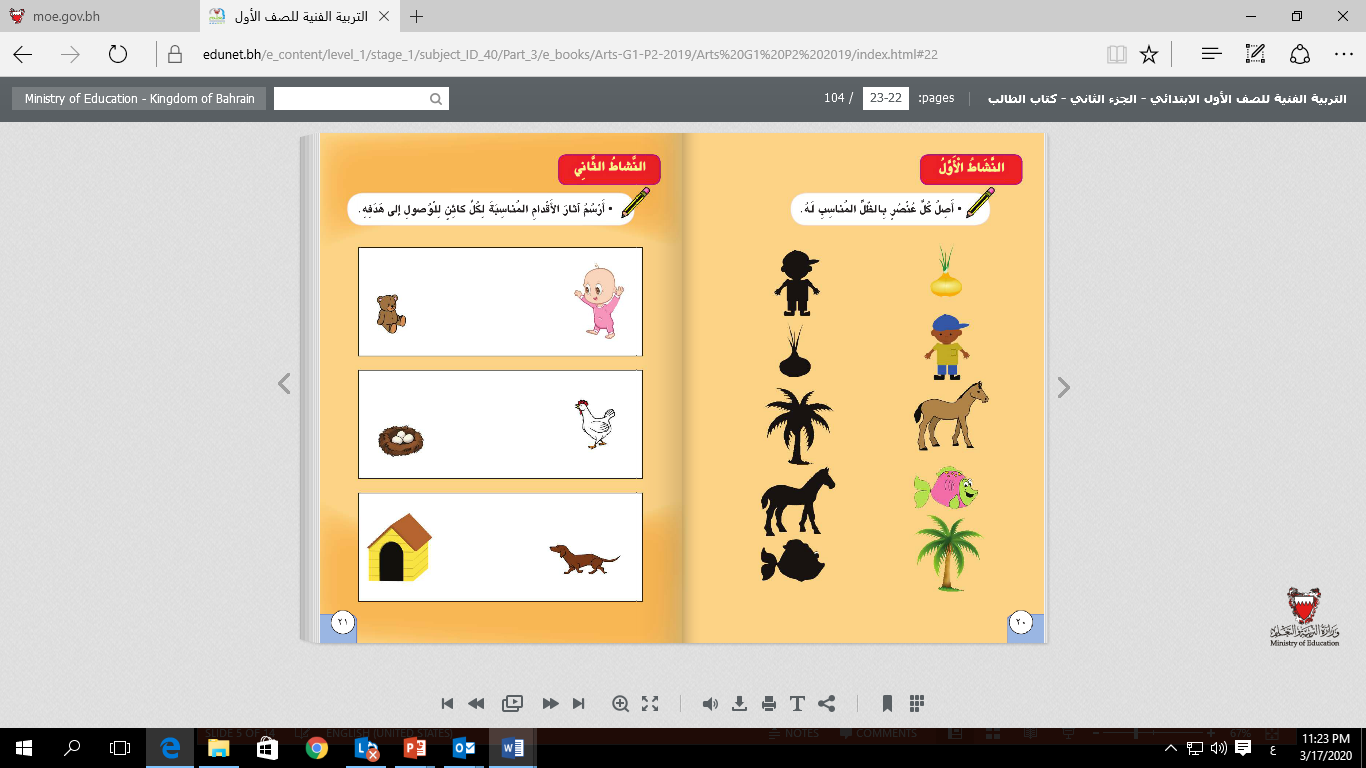 تطبيق النشاط الأول فقط صفحة 20
أصل كل عنصر بالظل المناسب له.